Minerals
The Building Blocks of Rocks!
What’s a Mineral?
Liquid water, gases and trees are NOT 
minerals but ice is…..WHY???

It meets the criteria geologists use to define the term MINERAL!

Mineralogy is the study of minerals, their crystal shape, properties and 
	classification.
What’s a Mineral?
Liquid water, gases and trees are NOT 
minerals but ice is…..WHY???

It meets the criteria geologists use to define the term MINERAL!
What’s a Mineral?
A mineral is a naturally occurring, inorganic
solid, with a narrowly defined chemical 
composition and characteristic physical 
properties.
A substance MUST meet all 5 requirements to be classified as a mineral!
What’s a Mineral?
It’s important to study minerals to know which ones are the essential components of rocks.

Each type of rock is made up of specific percentages of minerals.
What’s a Mineral?
Some minerals are pretty and 
	known as GEMSTONES.

Gemstones are precious and semiprecious minerals and rocks used for decorative purposes, especially jewelry
What’s a Mineral?
To better understand what minerals are and how they make up rocks…we must first take a step back and look at what they are made of!
Matter…what it is!
Matter is anything that has mass and occupies space.

Matter can exist in any of the 4 different states:
Solids						** we’re only worried 
Liquids						about solids because ALL
Gases						minerals are SOLIDS!
Plasmas
Matter…what it is!
Atoms and Elements

Matter is made up of elements, which are in turn made up of atoms.

There are 92 naturally occurring elements.
Matter…what it is!
As you know….atoms are made of protons, neutrons, and electrons

Each of these subatomic particles goes into determining the chemistry of the element and how it behaves.
Matter…what it is!
Bonding and Compounds:
Interactions among electrons can result in the formation of bonds.

Remember…if atoms from 2 different elements bond together a compound is formed.
Matter…what it is!
Bonding and Compounds:

Most minerals are compounds

However, others can exist of all 
	the same atoms

Example:  gold, silver, lead 
All elements on the periodic table.
Matter…what it is!
The type of bond that holds atoms together will determine the properties of the compound.

Types of bonds:
Ionic							3.  Covalent
Metallic					4.  Vander Waals

Most minerals contain several types of bonds at the same time
Exploring the World of Minerals
Let’s look a little more in depth at each of the requirements to be considered a mineral:
Naturally occurring inorganic solid
Definite crystalline structure 
Narrowly defined chemical composition
Definite chemical properties
Minerals
Naturally Occurring Inorganic Solid

This requirement excludes all substances manufactured by humans.

EX.
Synthetic diamonds (Cubic Zirconia)
Synthetic rubies or other gemstones
Minerals
Naturally Occurring Inorganic Solid

Some geologist feel the “inorganic” part of the definition is unnecessary….but it reminds us that animal matter and vegetation can’t be minerals.
Minerals
Mineral Crystals:
By definition….minerals are crystalline solids.

Under ideal conditions crystalline solids will grow and form perfect crystals that have flat crystal faces, sharp corners, and straight edges.
Minerals
Mineral Crystals:

They form regular geometric shapes

The external geometric shape will reflect the internal atomic arrangement.
Minerals
Mineral Crystals:

Not all rigid substances are crystalline solids.

Natural and manufactured glass are “amorphous”  (meaning without form)
Minerals
Mineral Crystals:

Minerals are always crystalline solids…but crystalline solids aren’t always well formed, perfect crystals.

When crystals form they usually grow around other crystals and end up interlocking so you can’t see the individual crystals anymore.
Minerals
Chemical Composition of Minerals:
The chemical composition of a mineral is shown by its chemical formula.

Some minerals are known as Native Elements.

Native Elements are minerals that consist of a single element
Minerals
Chemical Composition of Minerals:
For many elements, composition never changes.  
Ex.  Quartz, Halite

For others, they may have a range of compositions because one element can substitute for another if the atoms are nearly the same  size.
Ex.  Olivine…Mg and Fe can substitute for 
						   each other.
Minerals
Physical Properties of Minerals:

These are all controlled by the composition and structure.

Ex.  Hardness, color, etc.
Mineral Groups
Geologist recognize many different mineral groups

As we mentioned…there are over 3500 identified minerals.  

But only a few dozen are commonly found in the earth’s crust.
Mineral Groups
Although there are 92 naturally occurring elements….the majority of the earths crust is made of only 8 elements!!!

Oxygen (16%)					Calcium (3.6%)
Magnesium (2.1%)			Iron (5.0%)
Potassium (2.6%)				Aluminum (8.1%)
Sodium (2.8%)					Silicon  (27.7%)

**Silicon and Oxygen are by far the most common!
Mineral Groups
Geologist realize that chemically many minerals have similarities.

So…they have classified minerals into mineral classes or groups.

Usually based on their anions
See table 3-1  (p. 61)
Mineral Groups
Silicate Minerals:

Silica is the combination of silicon and oxygen.  
(the 2 most abundant elements)

Silicates are minerals that 
	contain silica
Mineral Groups
Silicate Minerals:

Quartz (SiO2) is pure silica

Most silicates have one or more additional elements.
Ex.  Olivine (MgFe)2SiO4
Mineral Groups
Silicate Minerals:

Silicate minerals include 1/3 of all known minerals.

They make up 95% of the earth’s crust

The basic building block of all silicate minerals is the silica tetrahedron
Mineral Groups
Silicate Minerals:
Consists of 1 Silicon atom surrounded by 4 oxygen atoms.

Silica tetrahedrons can form either pyramid, chains, or sheet-like internal structures.

This will determine 
	the type of minerals 
	and characteristics.
Mineral Groups
Geologists also recognize 2 subgroups of silicates based on composition.
Ferromagnesian:  contain iron, magnesium 							or both	
Dark colored
High densities
Nonferromagnesian:  lack both iron & 								     magnesium
Generally light colored
Low densities
Mineral Groups
Carbonate Minerals:

Include minerals that contain the carbonate polyatomic ion  (CO3-2)

Ex.  	Calcite found in limestone
			Dolomite found in dolostone
Mineral Groups
By far….silicates and carbonates are the most common mineral groups.




But there are a few other mineral groups:
	- most are found in small quantities
Mineral Groups
1.  Oxides				- an element combines with 									oxygen
								ex.  Hematite, magnatite
2.  Hydroxides			- (contains OH- )  
							usually a chemical alternative
3.  Native Elements	- composed completely of one 								and only 1 element
4.  Halides				- contain a halogen anion
5.  Phosphates			- contain Phosphate anion (PO4-3)
6.  Sulfates				- contain Sulfate anion (SO4-2)
7.  Sulfides				- contain Sulfide anion (S-2)
Mineral Properties
Many of the physical characteristics of mineral can be used to help identify them.

Most characteristics are very consistent from sample to sample

Be careful…some can drastically change.
Mineral Properties
Luster & Color

Be cautious not to confuse these properties

Luster:  the appearance of a mineral 			      reflected in the light.

Metallic:  having the appearance of a metal.
Nonmetallic:  doesn’t look 
	like a metal
Mineral PropertiesTypes of Nonmetallic Luster:
Glassy

Vitreous 
	(like quartz)

Dull


Earthy

Waxy

Greasy

Brilliant 
		(like a diamond)
Mineral Properties
Color- typically the most obvious of the physical properties to observe…but often least reliable.

	- ferromagnesian silicates are 
			typically dark

	- nonferromagnesian silicates 
		vary in color, but are rarely 
		dark.
Mineral Properties
Color

Minerals with a metallic luster are more consistent in their color

Nonmetallic minerals usually vary more in color.
Mineral Properties
Color

Color variations are 
	caused by impurities 
	present when the 
	mineral forms
Ex:  	
	Rose Quartz 	(Ti impurity)
 Amethyst			(Fe impurity)
 Smokey Quartz	(U impurity)
Mineral Properties
Crystal Form:

	A mineral will always form the same crystal form, however, unless it has the time and enough space to grow it won’t exhibit its complete crystal shape.

	- difficult to identify a mineral using only crystal form because multiple minerals can have the same form.
Mineral Properties
Crystal Form:

Even if external crystal shapes aren’t observable, internal crystal shape can be observed under a microscope.
Mineral Properties
Cleavage vs. Fracture

These refer to how a mineral will break 
when put under stress.

Cleavage- refers to minerals that will break or split along smooth, predictable planes of weakness.

	ex.  Mica, calcite, halite
Mineral Properties
Cleavage:

Cleavage planes are 
	determined by bond strength 
	and internal structure

If a mineral doesn’t cleave it will fracture.
Fracture:  breakage along 
unpredictable, irregular 
Surfaces.			ex.  Quartz
Mineral Properties
Fracture:
Any mineral can fracture if enough force is applied.


But the fracture surfaces 
	will be uneven or conchoidal 
	(rounded) rather than smooth.
Mineral Properties
Hardness

	Hardness is defined as a minerals resistance to abrasion/scratching.

Austrian geologist Friedrich 
	Mohs assigned a hardness 
	value to 10 minerals in 
	strengthening progression 
	to compose Mohs Hardness 
	scale.
Mineral Properties
Hardness
Lower numbers can be scratched by higher numbers on the scale.

Mohs Scale:
Talc	(Softest)	6	Feldspar
Gypsum		7	Quartz
Calcite			8  Topaz
Fluorite			9  Corundum
Apatite			10  Diamond (hardest)
Mineral Properties
Hardness
The Field Scale is a compilation of common items that can be used to test hardness of minerals.

Field Scale:
	2.5			Fingernail
	3.5			Copper Penny
	5.5-6			Glass Plate
	6.5			Steel Nail
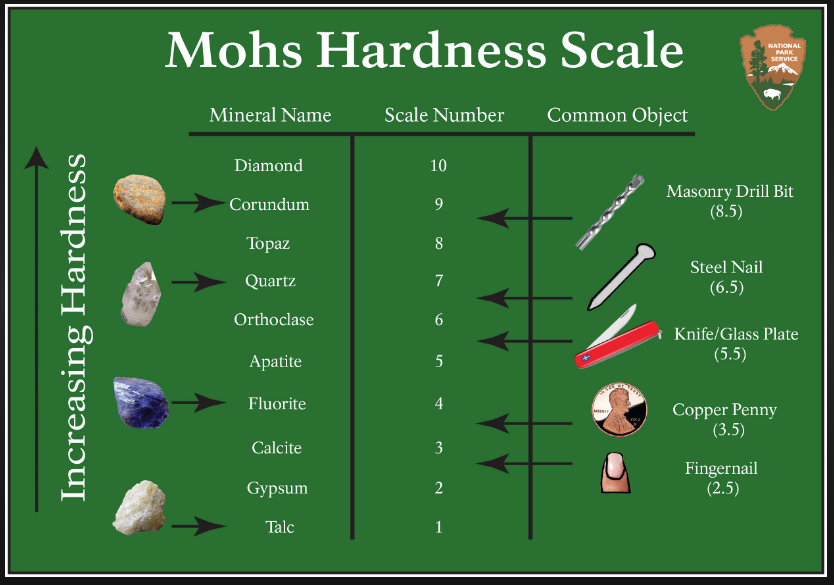 Mineral Properties
Specific Gravity/Density

These are similar properties, but there are some differences

Specific Gravity:  Ratio of the weight of the mineral to the weight of an equal volume of water (at 4°C)
			** 		we use 4°C because this is when 				water is its most dense.
	ex.  Specific Gravity of 3 means the mineral is 3 times heavier than water.

Density:  is a minerals mass per unit volume
Mineral Properties
Other Useful Properties:

	Feel 	- 	Soapy feel of Talc
	Taste	-	Halite is salty
	Double Refraction -	Calcite produces a double image
	Acid Test	-	used to determine a carbonate or dolomite
Rock Forming Minerals
A rock is a solid aggregate of minerals.  

But the term can also refer to masses of mineral-like matter.
		- such as natural glass (obsidian)
		- masses of organic matter (coal)

All rocks contain minerals, but only a few are designated as “rock forming minerals”
Rock Forming Minerals
A rock forming mineral is 
any common mineral in rocks 
that are important in their 
identification and classification.

Other minerals are known as “accessory minerals”

	- present in small quantities and not essential for identification or classification.
Rock Forming Minerals
Common Rock forming minerals:

Feldspar and Quartz make up 60% of the Earths crust.  (most common silicates)
Calcite, Dolomite…most common nonsilicates.
Gypsum
Halite
Mineral Formation
One way minerals can form is through the cooling of molten rock material.

Magma  -   	below the surface
Lava		-	above the surface

As magma or lava cools…
	minerals crystalize and grow.
This determines the mineral 
	composition of the rock it forms.
Mineral Formation
Minerals can crystallize from the hot water solutions derived from magmas that invade cracks and crevasses in adjacent rocks


Minerals can also form when water in hot springs cools or when mineral rich water 
	discharges onto the seafloor 
	from hydrothermal vents.
Mineral Formation
Minerals can precipitate 
	when they are dissolved in 
	water (usually seawater) 
	and that water evaporates away.

Lastly, minerals can form due to the heat and pressure associated with metamorphism
Natural Resources and Reserves
Geologists at the USGS define a resource as a naturally occurring concentration of solid, liquid, or gaseous material in or on earth’s crust in an amount that economic extraction is possible.
Natural Resources and Reserves
Resources can be broken into 3 types:

Metallic 		-  copper, tin, iron ore etc
Nonmetallic -  sand, gravel,	stone, salt etc.
Energy 		-	petroleum, natural gas, 						coal, & uranium
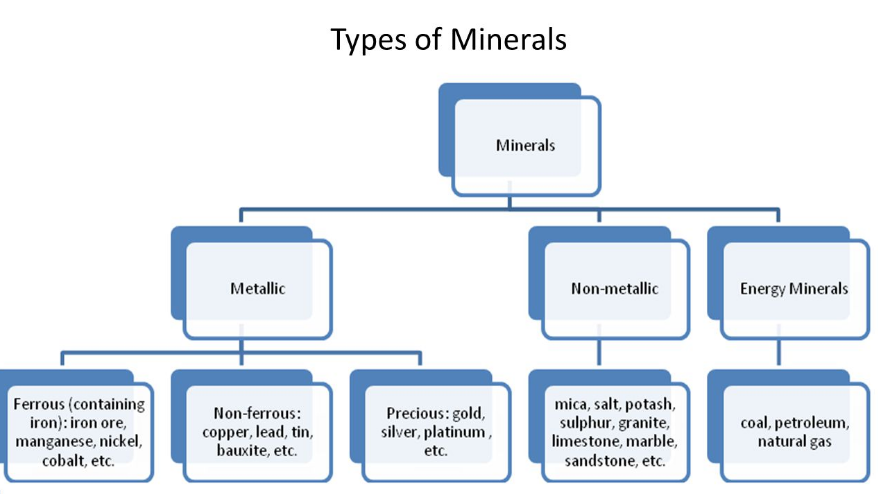 Natural Resources and Reserves
It’s important to differentiate between a resource and a reserve.

A resource is the total amount of a commodity (discovered or not)

A reserve	 is only the amount of the resource that is discovered and can be economically recovered.
Natural Resources and Reserves
Access to natural resources is essential for industrialization and higher standard of living in developed countries.

However….most resources are non-renewable

meaning there is a limited supply and can’t be replenished by natural processes as quickly as they are depleted.
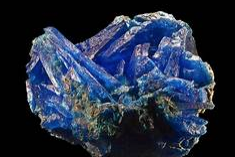 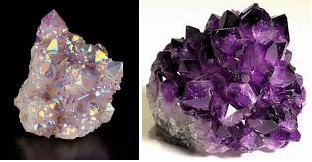